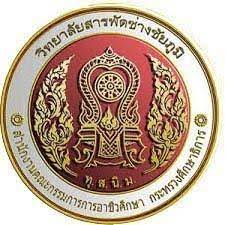 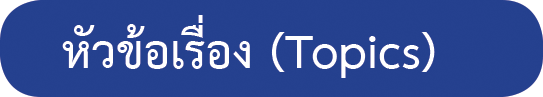 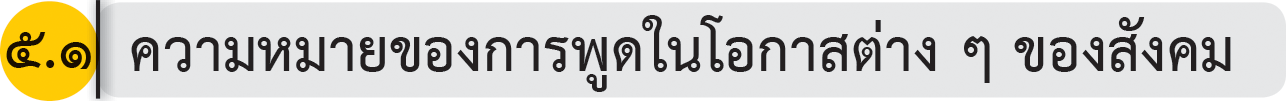 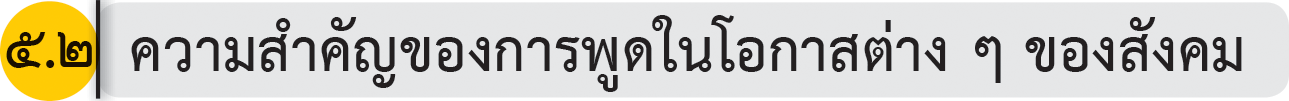 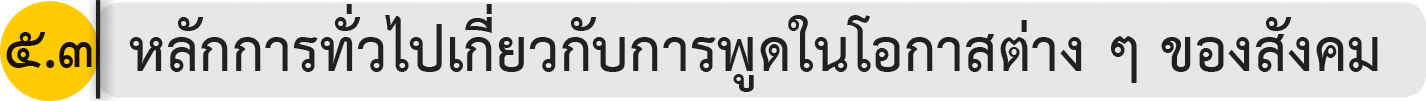 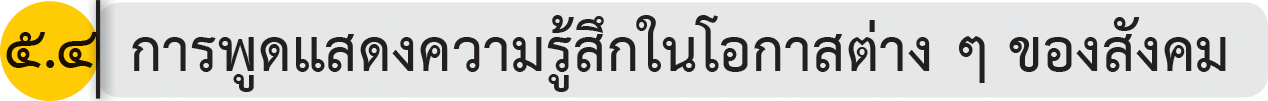 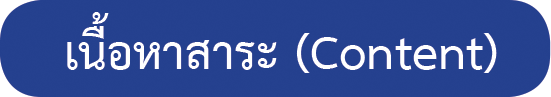 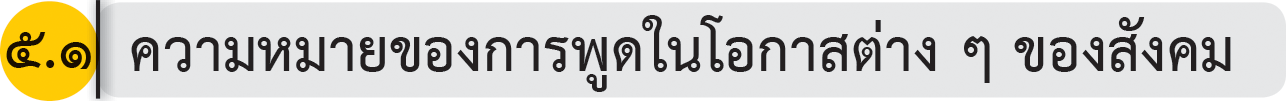 ราชบัณฑิตยสถาน พ.ศ. ๒๕๕๔ (๒๕๕๖ : ๘๔๓, ๑๔๔๐) ให้ความหมายว่า พูด หมายถึง การเปล่งเสียง ออกเป็นถ้อยคำ ส่วนคำว่า โอกาส หมายถึง ช่องทาง เวลาที่เหมาะสม
 
	ยุพดี ทรงทอง (๒๕๓๘ : ๒๒๒) ให้ความหมายว่า การพูดเฉพาะโอกาส หมายถึง การพูดที่ปรากฏอยู่ใน ชีวิตประจำวันตามสถานการณ์ต่าง ๆ 

	จากความหมายดังกล่าวสรุปได้ว่า การพูดในโอกาสต่าง ๆ หมายถึง การพูดเพื่อแสดงความรู้สึกยินดีและ เสียใจ
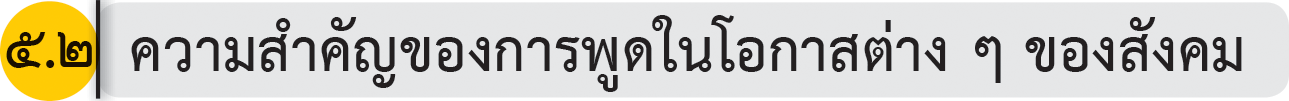 การพูดในโอกาสต่าง ๆ ของสังคมเป็นการพูดต่อที่ประชุมชน เพื่อแสดงความรู้ ความคิด ความรู้สึกยินดี และเสียใจในโอกาสพิเศษต่าง ๆ เป็นการแสดงออกถึงมารยาททางสังคมที่สำคัญ
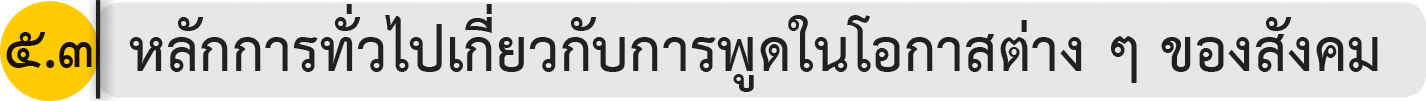 ๑. วิเคราะห์ผู้ฟังและโอกาสที่พูดเพื่อเป็นแนวทางในการกำหนดเนื้อหาที่จะพูด 
       ๒. เตรียมคำขึ้นต้น 
       ๓. เลือกสรรถ้อยคำภาษาที่ไพเราะสละสลวย
       ๔. ควรพูดสั้น ๆ ภายในเวลาประมาณ ๓–๕ นาที ตามความเหมาะสม
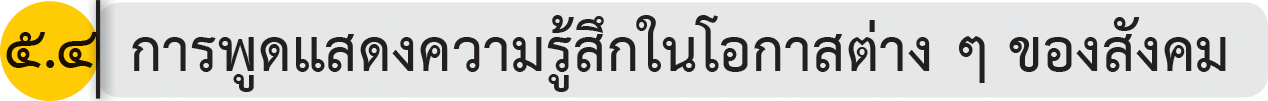 ๕.๔.๑ การกล่าวต้อนรับ 
           การกล่าวต้อนรับเป็นการพูดแสดงความรู้สึกยินดีในโอกาสที่มีแขกผู้มีเกียรติมาเยี่ยมเยือน หน่วยงานหรือมาดูงาน จึงต้องมีการกล่าวต้อนรับ
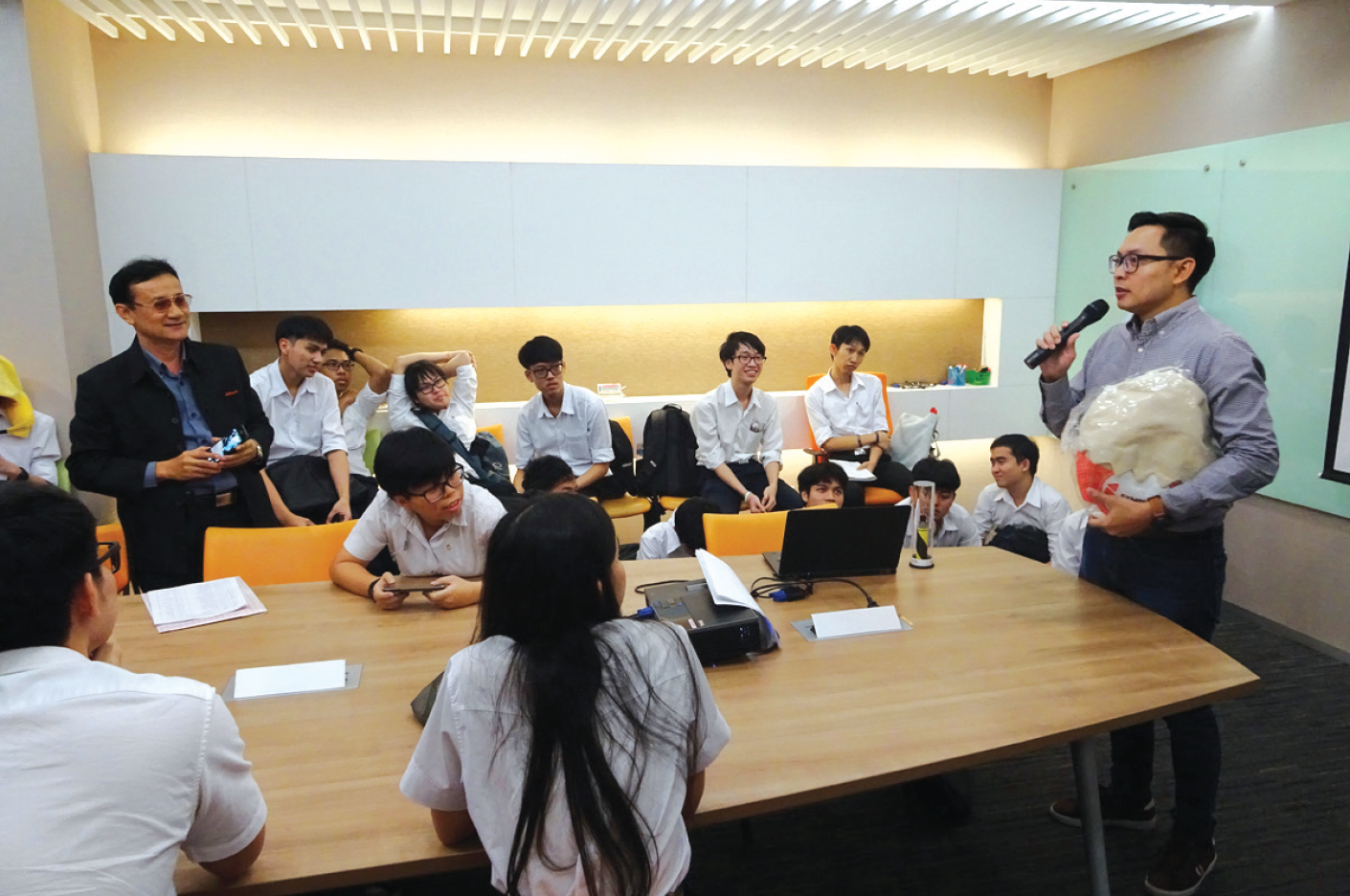 การกล่าวต้อนรับผู้มาเยือน
๕.๔.๒ การกล่าวตอบการต้อนรับ

          หลักการกล่าวตอบการต้อนรับ

          ๑. กล่าวทักทายผู้ฟังตามลำดับ 
          ๒. กล่าวขอบคุณที่ได้รับการต้อนรับอย่างดี 
          ๓. กล่าวสรรเสริญฝ่ายที่ให้การต้อนรับ 
          ๔. กล่าวถึงประโยชน์ที่ได้จากการมาเยือนครั้งนี้ 
          ๕. กล่าวเชื้อเชิญผู้ต้อนรับไปเยือนตนบ้าง 
          ๖. กล่าวขอบคุณผู้ให้ความอนุเคราะห์ พร้อมมอบของที่ระลึก
๕.๔.๓ การกล่าวอวยพรวันเกิด 
           การกล่าวคำอวยพรเป็นการพูดแสดงความรู้สึกยินดีเนื่องในโอกาสสำคัญต่าง ๆ เช่น วันเกิด วันมงคลสมรส
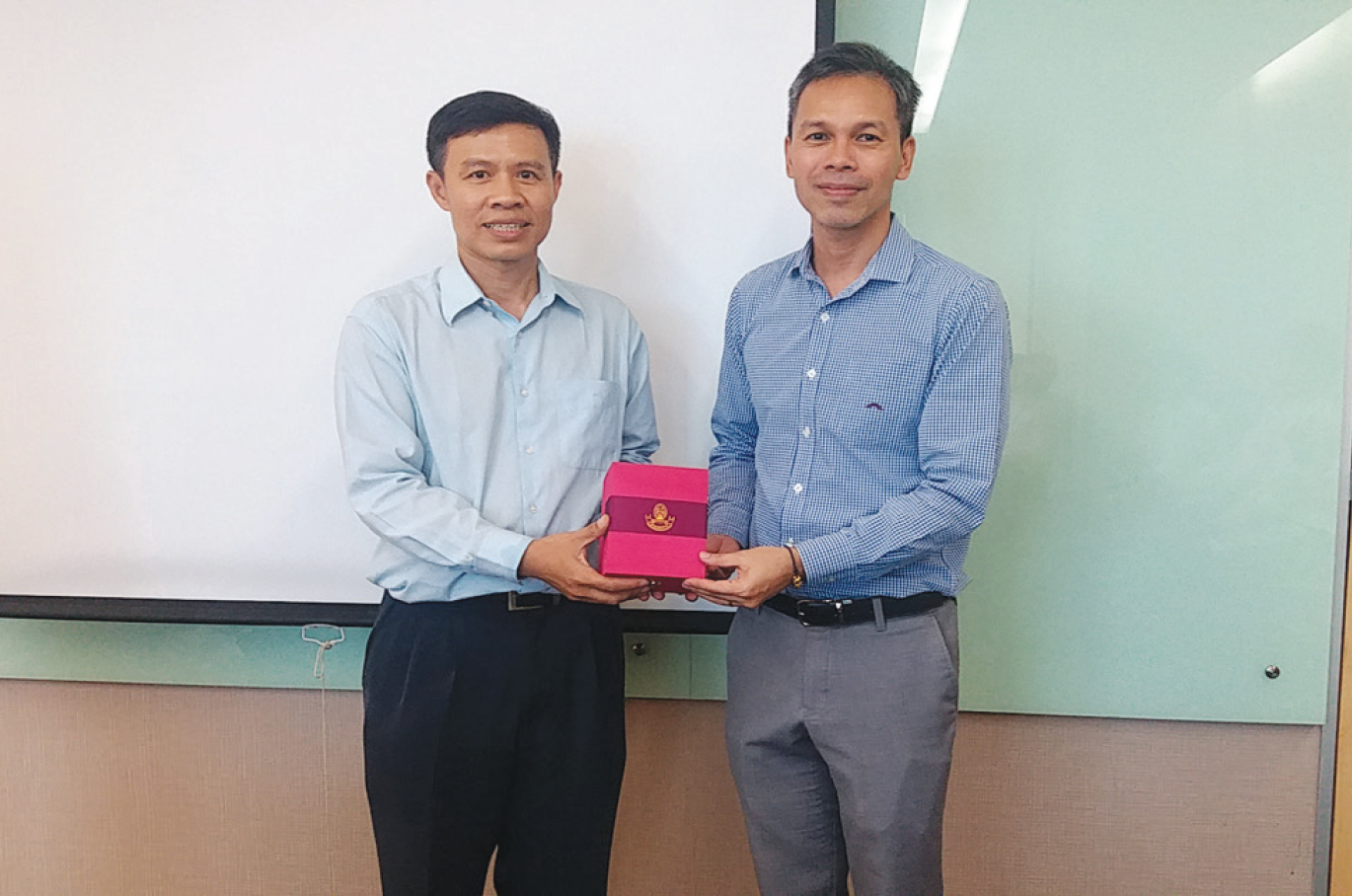 การมอบของที่ระลึก
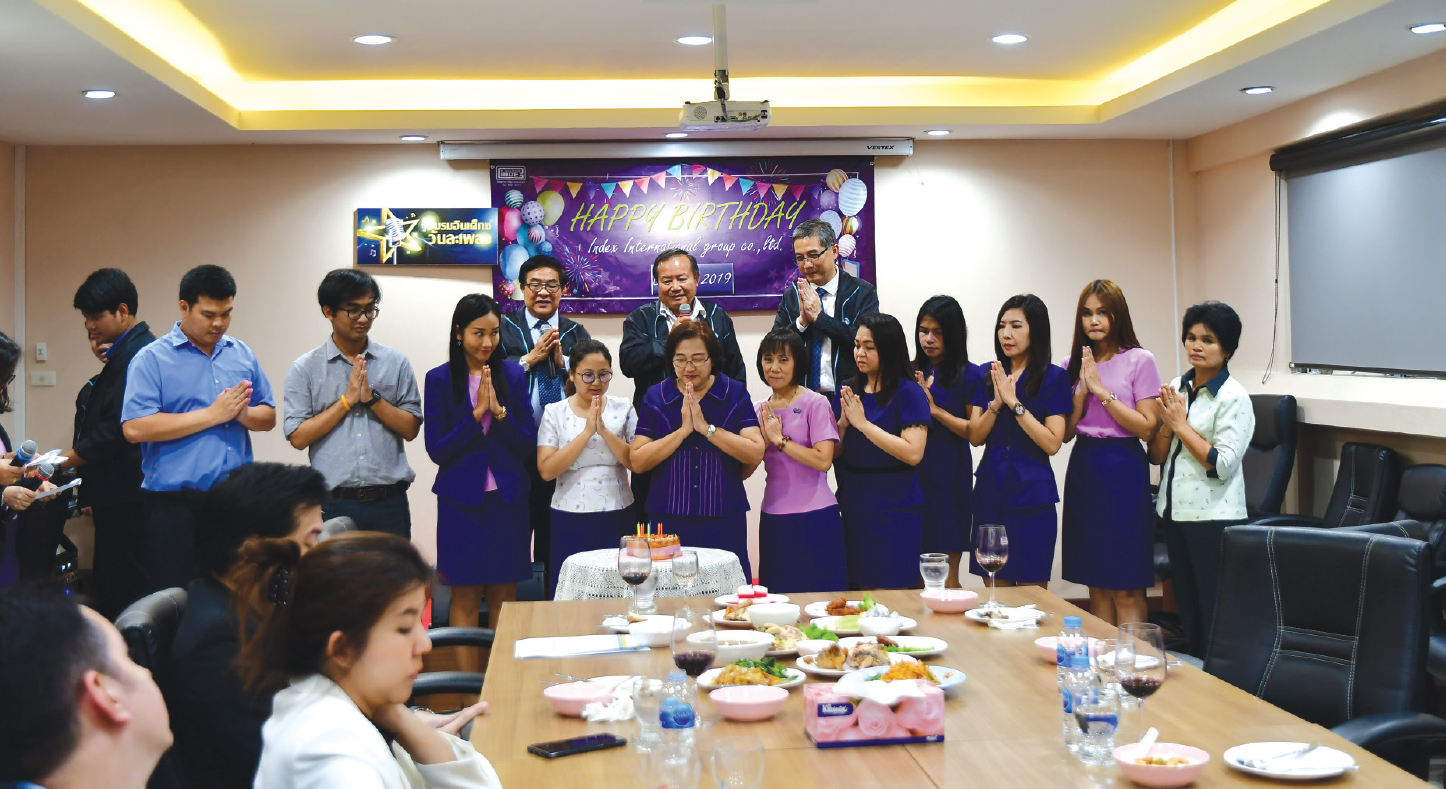 การอวยพรวันเกิด
๕.๔.๔ การกล่าวอวยพรงานมงคลสมรส 

           การกล่าวอวยพรงานมงคลสมรส ผู้กล่าวอาจมีการเตรียมตัวมาล่วงหน้า หากคู่สมรสได้เรียนเชิญ ผู้พูดก่อนล่วงหน้าหรืออาจได้รับเชิญขึ้นกล่าวอวยพรอย่างกะทันหัน ผู้พูดต้องอาศัยประสบการณ์และไหวพริบ ในการกล่าว
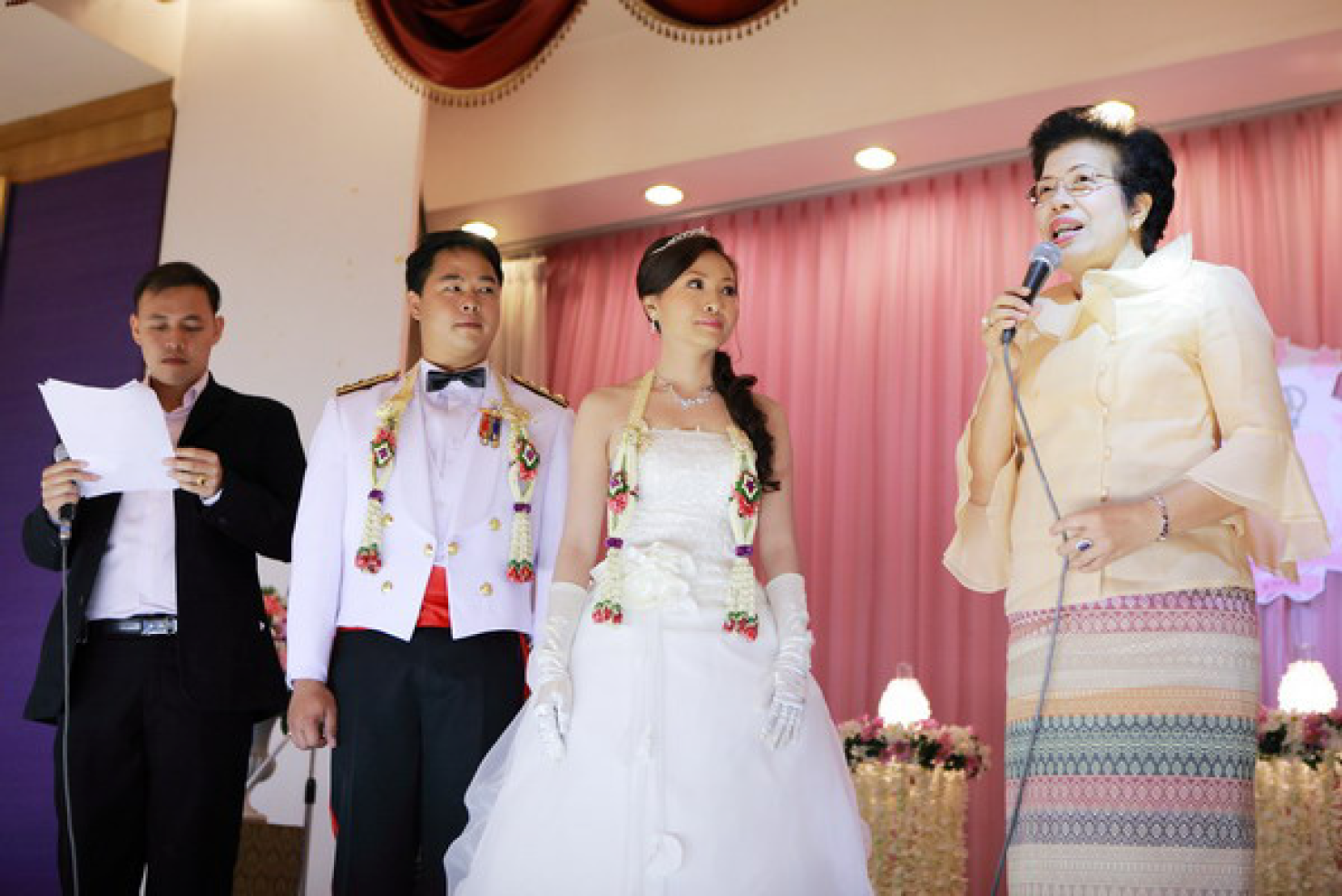 การกล่าวอวยพรงานมงคลสมรส
๕.๔.๕ การกล่าวตอบรับคำอวยพรงานมงคลสมรส 
           เมื่อมีผู้มากล่าวอวยพรให้ในโอกาสต่าง ๆ ผู้รับพรจำเป็นต้องกล่าวตอบรับคำอวยพรเพื่อแสดง ความยินดีที่ได้รับพรนั้น
๕.๔.๖ การกล่าวอวยพรงานทำบุญขึ้นบ้านใหม่ 
           ตามประเพณีไทยผู้ใดปลูกบ้านใหม่เสร็จแล้ว ก่อนจะเข้าไปอยู่อย่างถาวรมักนิยมทำบุญตามพิธี พุทธศาสนาเพื่อความเป็นสิริมงคลก่อน
๕.๔.๗ การกล่าวตอบรับคำอวยพรงานทำบุญขึ้นบ้านใหม่ 
           ผู้ที่ได้รับการกล่าวอวยพร กล่าวตอบขอบคุณ เพื่อแสดงมารยาทอันดีงามและน้อมรับคำอวยพร นั้น
๕.๔.๘ การกล่าวคำอำลา
           การกล่าวคำอำลาบุคคลที่เคยอยู่ใกล้ชิดกัน เคยทำงานด้วยกัน แต่ต้องจากกันเพราะหน้าที่ การงาน หรือเพราะเหตุจำเป็นบางประการ
๕.๔.๙ การกล่าวไว้อาลัย

          การกล่าวไว้อาลัยเป็นการกล่าวแสดงความรู้สึกเสียดายหรือเสียใจต่อการสูญเสียหรือการจากไป ของบุคคลอันเป็นที่รักหรือสนิทสนมกันมานาน
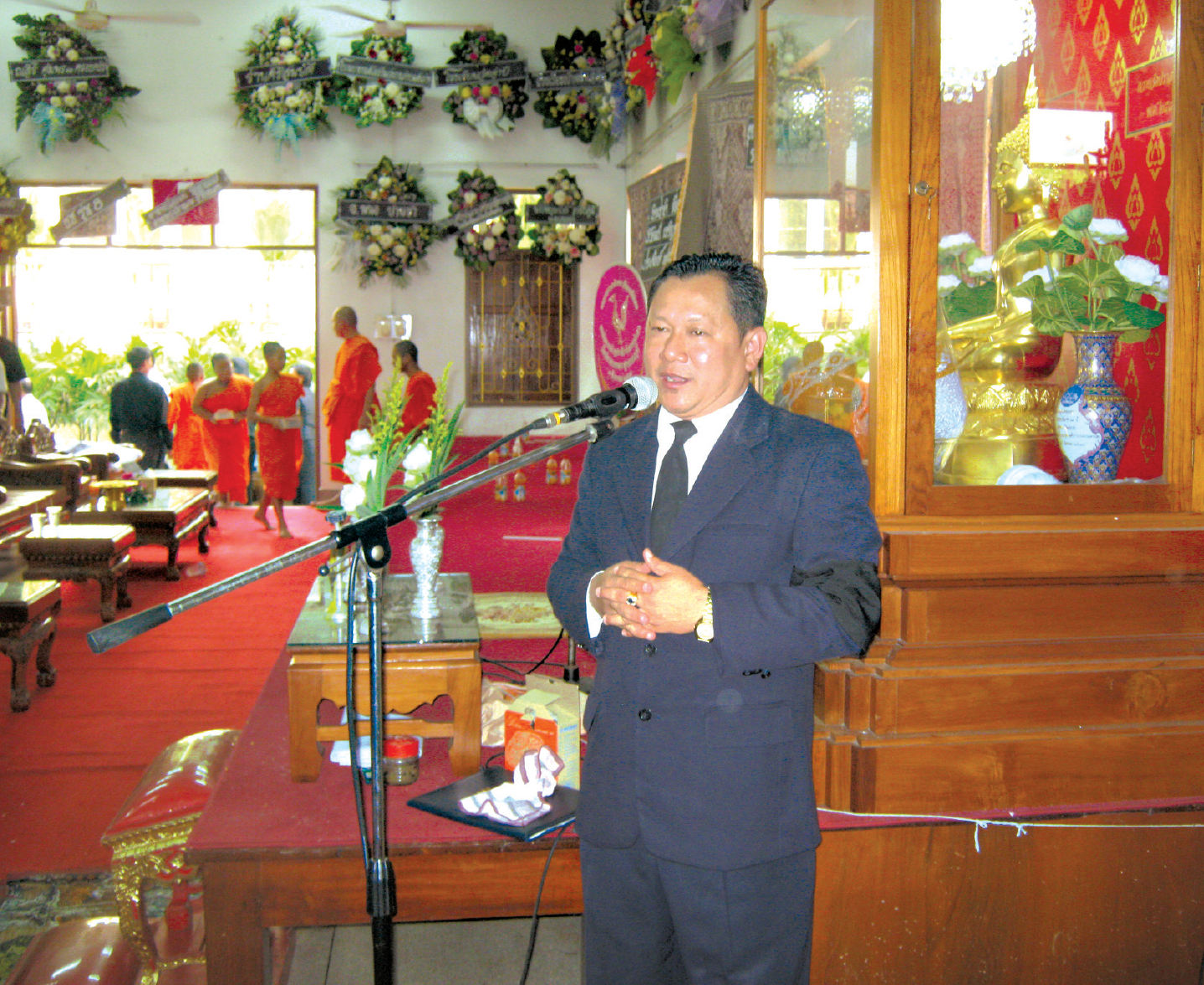 การกล่าวไว้อาลัย
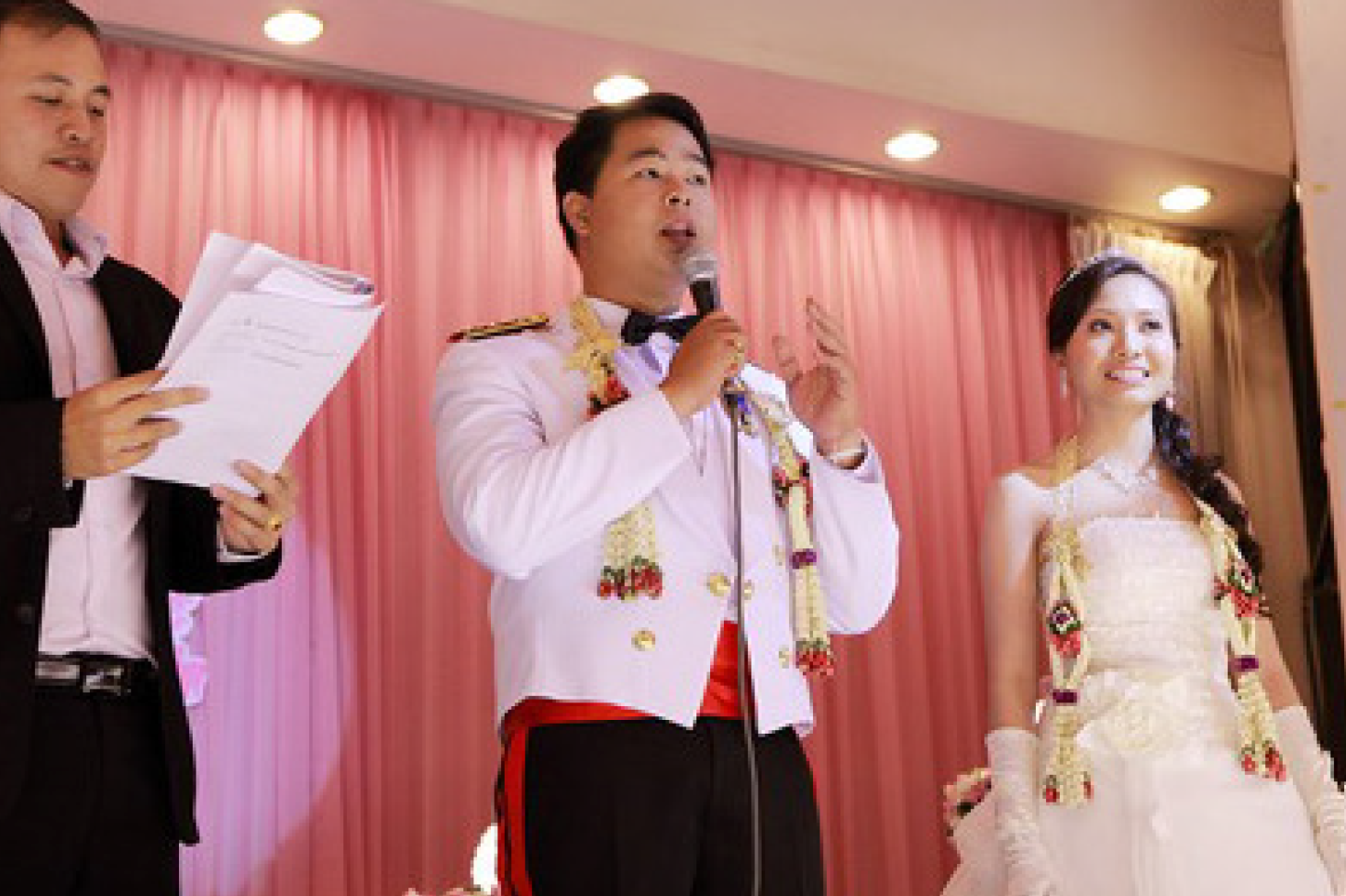 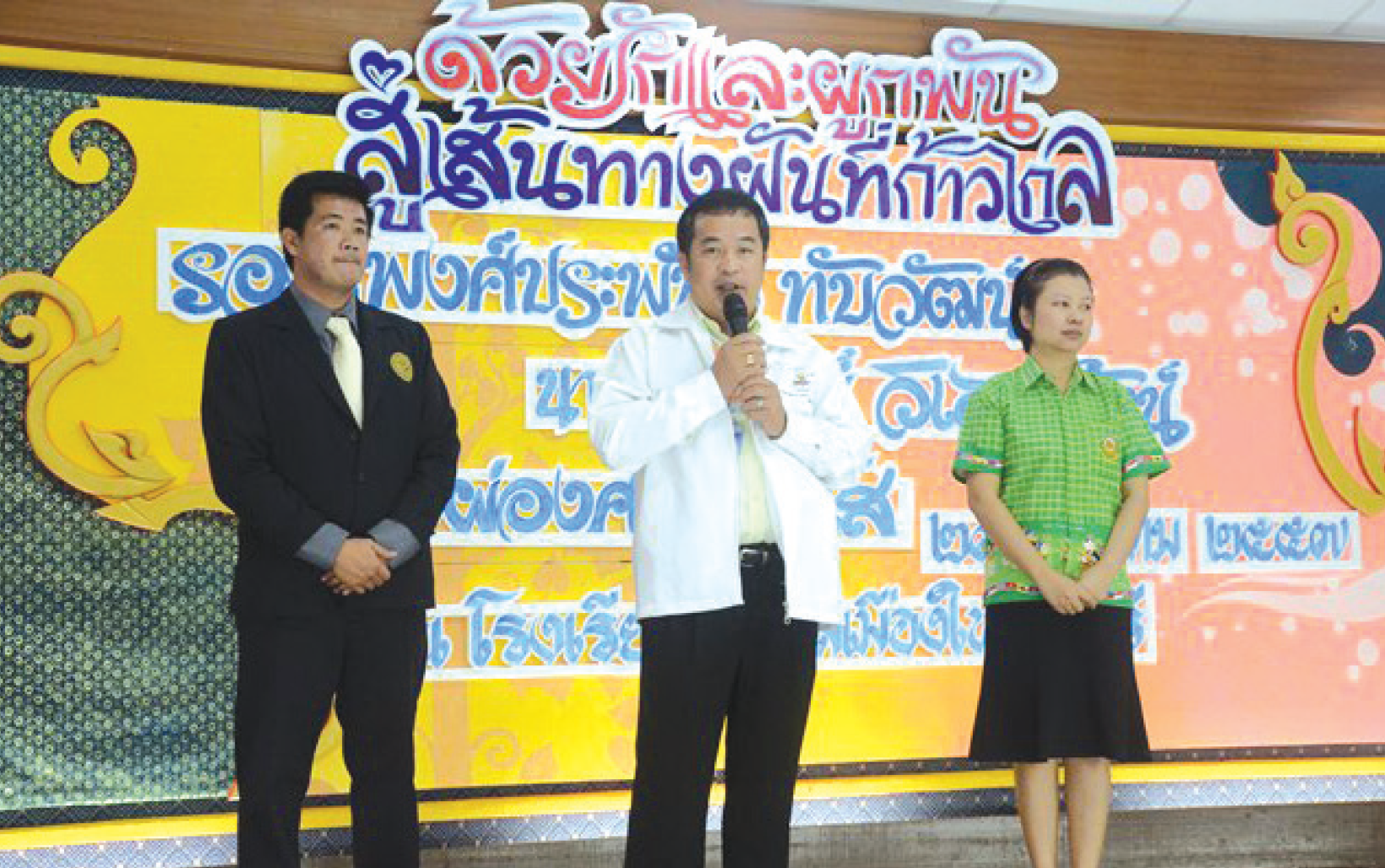 การกล่าวตอบรับคำอวยพร
การกล่าวอำลา
๕.๔.๑๐ การกล่าวรายงาน
             การกล่าวรายงานเป็นการพูดอย่างเป็นทางการ ใช้คำพูดที่เป็นแบบแผนสละสลวยกล่าวใน โอกาสเปิดงานต่าง ๆ เช่น เปิดสัมมนา การเปิดนิทรรศการ การเปิดการแสดง เป็นต้น
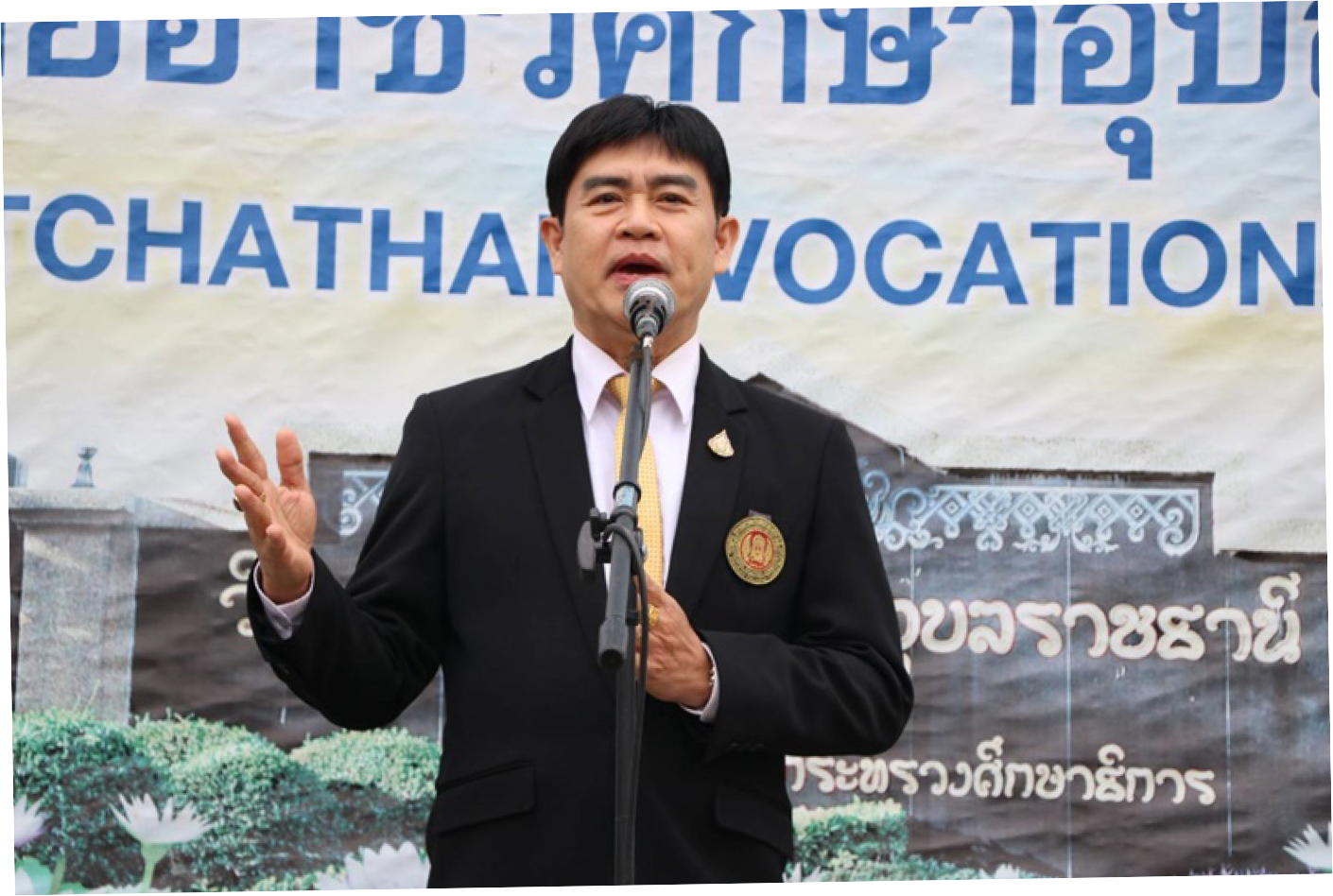 การกล่าวรายงาน
๕.๔.๑๑ การกล่าวเปิดงาน
             หลักการกล่าวเปิดงาน 
             ๑. กล่าวปฏิสันถารต่อผู้กล่าวรายงานและผู้มาร่วมงาน 
             ๒. กล่าวแสดงความรู้สึกเป็นเกียรติที่ได้รับเชิญมาเป็นประธานเปิดงาน 
             ๓. แสดงความคิดเห็นเกี่ยวกับการจัดงานและประโยชน์ที่จะได้รับจากการจัดงานนั้น 
             ๔. กล่าวอวยพรและกล่าวเปิดงาน
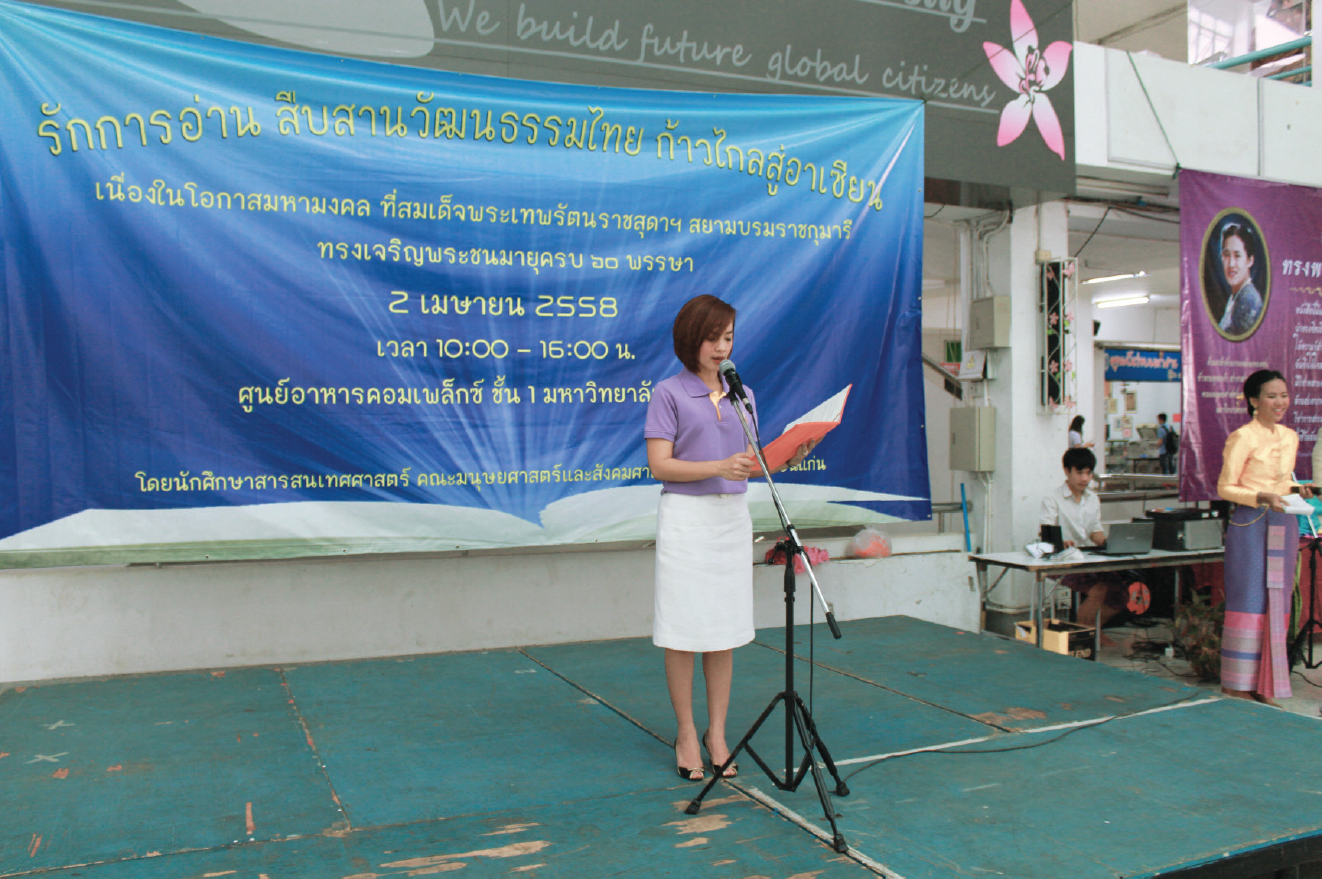 การกล่าวเปิดงาน